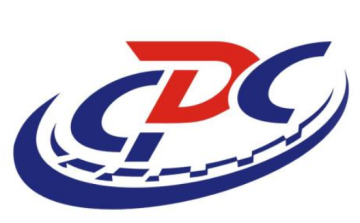 自贡市疾病预防控制中心
Zigong Center For Disease Control and Prevention
集会活动新冠肺炎的疫情防控
自贡市疾病预防控制中心
卫生应急办公室    范正轩  
联系电话：18909008138
2021年04月19日
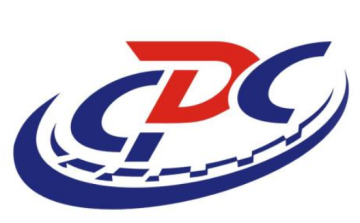 自贡市疾病预防控制中心
Zigong Center For Disease Control and Prevention
准备（以考试为例）
进考点要求
考时要求
用餐要求
异常状态下的卫生应急
实操技能培训
一
二
三
四
五
六
七
当前的疫情形势与现场考试防控工作的协作配合
内容
提要
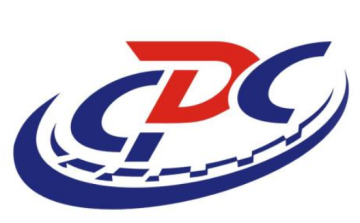 自贡市疾病预防控制中心
Zigong Center For Disease Control and Prevention
当前的疫情形势与集会活动新冠肺炎的疫情防控工作的协作配合
一
（一）当前的疫情形势
（二）集会活动新冠肺炎的疫情防控工作的协作配合
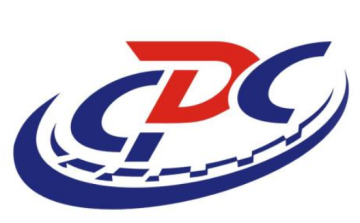 自贡市疾病预防控制中心
Zigong Center For Disease Control and Prevention
（一）当前的疫情形势
1.国外的发病数、死亡数不断攀升，累创新高。
2.国内疫情时有暴发。责任追究不会停止。
3.现场考试（笔试、面试）
        特点：较短的时间，人员大规模聚集，利于新冠病毒等呼吸道传染病传播；特别是气温较低，阴冷潮湿环境更加利用病毒的生存和传播。
4.疫情防控形势十分严峻。
        不能有：麻痹思想、厌战情绪、侥幸心理、松劲心态。
         要：抓紧抓实抓细各种防控措施的落实落地。
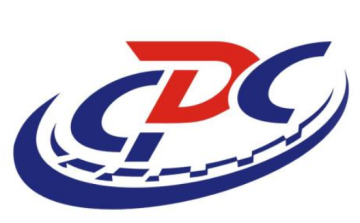 自贡市疾病预防控制中心
Zigong Center For Disease Control and Prevention
（二）集会活动新冠肺炎的疫情防控工作的协作配合
1.主办方
        主办方是疫情防控的主体，承担主体责任。负责牵头完成考前、考中、考后的各项防控工作。
2.承办方
        根据主办方提出的防控要求，具体落实各项防控措施。
3.个人方
        遵守主办方提出疫情防控规定，包括签定承诺书，出示防疫健康码或行程码，自觉保持规定距离，全程佩戴口罩，如实提供健康情况等。
4.指导方
        在主办方的领导下，负责具体的防控措施技术指导，发现问题及时向主办方反馈，对发现的异常情况开展风险评估和处置。
        以上四方，均以疫情防控为中心，在主办方的领导下，各司其职、各尽其责，工作相互配合，团结一致，搞好防控工作。
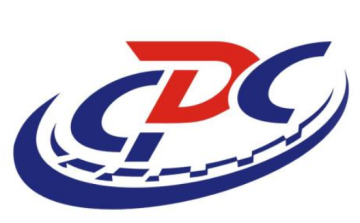 自贡市疾病预防控制中心
Zigong Center For Disease Control and Prevention
准备
二
（一）主办方
（二）承办方
（三）个人方
（四）指导方
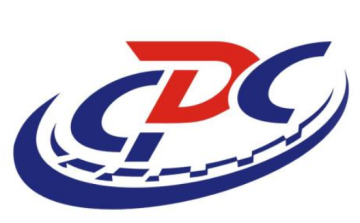 自贡市疾病预防控制中心
Zigong Center For Disease Control and Prevention
（一）主办方
1.制定考试期间疫情防控工作方案和突发事件处置应急预案；落实核酸检测的机构和医疗机构的应急接诊工作；落实应急处置的组织机构和人员。
        2.向承办方提出疫情防控要求，最好用协议的形式加以固定。
        3.做好人员培训。提前对考点考务相关工作人员开展新冠肺炎防控政策、个人防护与消毒等防控知识和技能培训。
        4.检查防控措施准备的落实情况，发现问题立即纠正。
        5.向考生和考务工作人员进行健康提示，告知考试疫情防控要求。
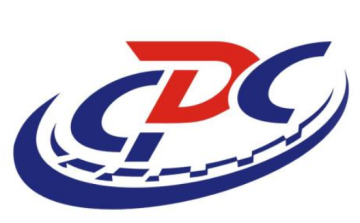 自贡市疾病预防控制中心
Zigong Center For Disease Control and Prevention
（二）承办方
1.制定防控工作方案和突发事件处置应急预案
       承办方单位内部
2.落实防疫物资
        一次性使用医用口罩或医用外科口罩、洗手液、消毒剂（75%乙醇、含氯消毒剂等）、消毒用器材（如喷雾器等）、乳胶手套、非接触式测温仪（额温枪）、水银体温计等。
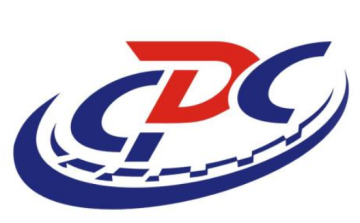 自贡市疾病预防控制中心
Zigong Center For Disease Control and Prevention
（二）承办方
3.现场准备（以考试为例）
        根据考生人数，合理安排考场和考试时间。
        合理规划考试路线。在考点入口处，设立入口通道，通道上标识1米距离；同时，提前在考场标定进入等候区、考试点、考试结束离场等区域的路线，避免人群聚集、人群交叉。
        设立相对独立的临时观察室。地点：在考点入口处。用途：临时安置考试当天进入考点人员报到时，因体温、呼吸道症状异常，需要到定点收治医院发热门诊就诊人员。
        设立相对独立的临时隔离候考室和临时隔离考场。地点：在考点内，有专用通道，避免人员交叉。用途：用于对出现发热、咳嗽等疑似症状的考生隔离等候，及经防疫风险评估后仍具备参加考试条件的考生隔离考试。
        保持安全距离。安排考生座位时，座位间距不小于1米，可根据考场实际面积尽量增大座位间距；进行面试的考场，考生座位与考官座位间距应大于2米；考官座位间距应大于1米。
        面试考生由专人引路进入考场，面试结束后按路线离场，不得折返。
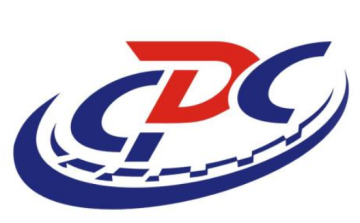 自贡市疾病预防控制中心
Zigong Center For Disease Control and Prevention
（二）承办方
4.具体操作人员的技能培训
       按主办方的要求，开展体温检测培训、消毒技能培训等。
5.应急准备
可安排医疗卫生专业人员携带必要的设备器材或120专用救护车驻点，发现问题及时妥善处置。
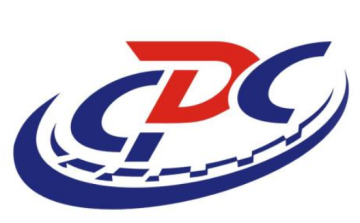 自贡市疾病预防控制中心
Zigong Center For Disease Control and Prevention
（二）承办方
6.考场卫生管理。
        开考前一周要对考点进行彻底卫生清洁，确保不留卫生死角；封考前对考点进行全面预防性消毒处理。
        考试期间每天要对考务办公室和考场等公共活动区域使用浓度为250—500mg/L含氯消毒剂进行喷洒或擦拭消毒，尤其是对经常接触的公共用品和设施（如电梯间按钮、扶梯扶手、卫生间门把手、公共垃圾桶等）要做好清洁消毒。每场考试结束即对考场进行预防性消毒。
        考点适当增置临时洗手点，在临时洗手点及卫生间配备洗手液，并在显著位置放置免洗洗手液，供涉考人员使用。
        考场应加强通风换气，如使用空调通风系统，应当严格按照国家集中式空调通风系统的规范、标准执行。
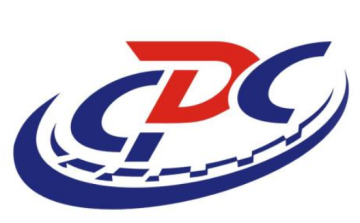 自贡市疾病预防控制中心
Zigong Center For Disease Control and Prevention
（三）个人方
口罩、手机防疫健康码或行程码、个人的有效健康证明如核酸检测报告等。
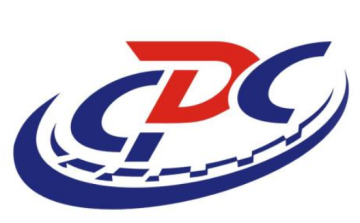 自贡市疾病预防控制中心
Zigong Center For Disease Control and Prevention
（四）指导方
在主办方的组织下，对疫情防控工作准备情况进行指导，发现问题，向主办方提出建议。
        向主办方了解考试的基本情况，如考试类别、考生和工作人员人数及来源地、考试防控政策等。出现异常情况时开展风险评估。
        为稳妥，以上四方应当开展联合检查和应急演练。
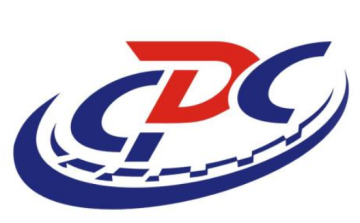 自贡市疾病预防控制中心
Zigong Center For Disease Control and Prevention
进考点要求
三
（一）管理要求
      考前对考点进行封闭，进入人员一视同仁。
（二）人与人间距要求
       保持1米以上。不聚集、不扎堆、不拥挤。
（三）戴口罩。
       从进考点到出考点，全程戴口罩。
（四）测体温。
        正常者进入，异常者再次复测，仍异常，进入应急程序。
（五）查验防疫健康码或者行程码，绿色进，其它颜色，查核酸检测报告，开展评估来确定。
※进考点的防控十分重要，做好了可把疫情阻挡在考点之外，是维持正常考试的疫情防控根本措施和手段。
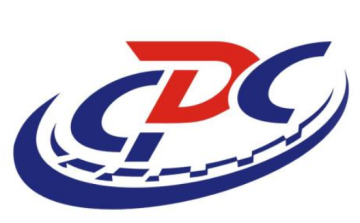 自贡市疾病预防控制中心
Zigong Center For Disease Control and Prevention
考时要求
四
（一）开门窗，保持考场内空气流通。
（二）全体人员全程按规定规范戴口罩。
（三）工作人员发现咳嗽等呼吸道症状或者体温异常，马上向主办方报告。主办方与疫情防控组快速评估后，做出决定。
（四）凡需要接触公共考试设备（如鼠标、键盘等）考试的考生，考试前做好手卫生和手消毒。
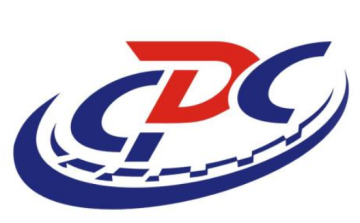 自贡市疾病预防控制中心
Zigong Center For Disease Control and Prevention
用餐要求
五
（一）如果确需统一安排就餐，采用一次性餐盒送餐。
（二）取餐时相关人员应有序排队，间隔1米以上，避免扎堆聚集情况发生。
（三）就餐座位间隔1米以上，同向、单桌进餐，避免交谈。
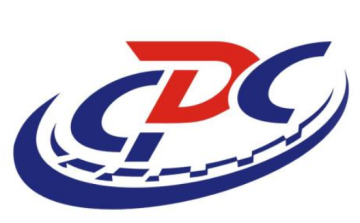 自贡市疾病预防控制中心
Zigong Center For Disease Control and Prevention
异常状态下的卫生应急
六
异常状态指体温＞37.3℃或/和有呼吸道症状（咳嗽、乏力、鼻塞、流涕、咽痛等）或/和腹泻（3次/日以上）、防疫健康码或者行程码显示来自高中风险地区、有与确诊病例/疑似病例密切接触以及其它情况。
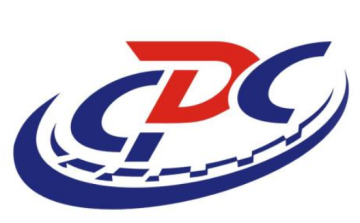 自贡市疾病预防控制中心
进行评估
考试过程中
介于正常与异常之间
考试入口处
专用通道
发现异常情况
Zigong Center For Disease Control and Prevention
进行评估
专用通道
发现异常情况
异常禁止进入考点
正常进入考点
临时观察室
异常状态的处置流程图
必要时
临时隔离候考室
进入医疗处置程序
专用通道
临时隔离考场
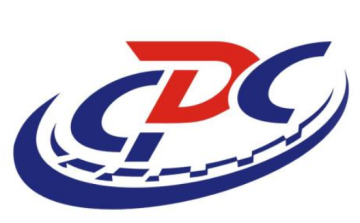 自贡市疾病预防控制中心
Zigong Center For Disease Control and Prevention
实操技能培训
七
（一）额温枪的正确使用（以倍尔康非触式红外体温计为例）
（二）消毒操作
（三）口罩使用
（四）水银体温计使用
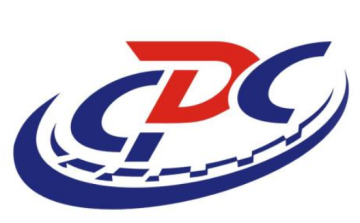 自贡市疾病预防控制中心
Zigong Center For Disease Control and Prevention
（一）额温枪的正确使用（以倍尔康非触式红外体温计为例）
在关机状态下，按“开关/测量”键开机，LCD屏全显1秒后，显示“——℃或——℉”表示主机进入待机状态（在待机约30秒内无按键操作，产品将自动关机或长按“开关/测量”键3秒以上也可关机）；在待机状态下，按“开关/测量”键测量，当LCD屏显示温度时或提示音结束后才完成测量，时间约为1秒。
        ※提示：测量未完成时额温枪不能移开测量温度的位置。
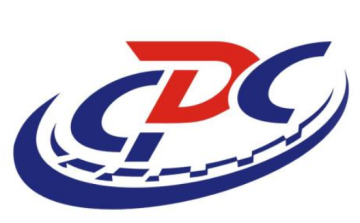 自贡市疾病预防控制中心
Zigong Center For Disease Control and Prevention
（一）额温枪的正确使用（以倍尔康非触式红外体温计为例）
1.测量部位选择
        测量体温时，应将体温枪指向前额头正中央——眉心上方并保持垂直，测量部位不能有毛发遮挡。如果不能保证被测部位（额头）在恒定环境下，建议用不外漏的体表进行测量（如胸部或腹部）。
        2.测量距离
        与额头的距离建议在3～5cm左右。
         3.测量步骤
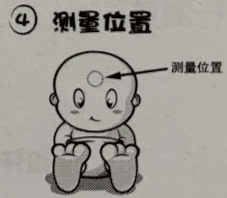 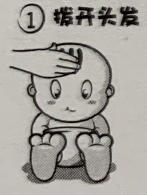 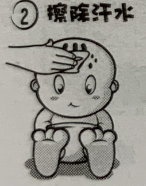 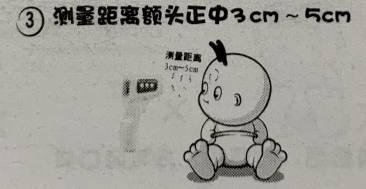 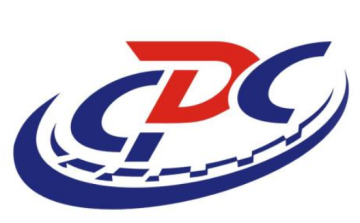 自贡市疾病预防控制中心
Zigong Center For Disease Control and Prevention
（一）额温枪的正确使用（以倍尔康非触式红外体温计为例）
4.测量时注意事项
        （1）当被测人来自与环境温度差异较大的地方，应至少在测量环境内停留5分钟以上，待与环境温度一致后再测量，否则将影响测量结果。
        （2）发烧病人额头发汗、使用冷敷及采取其他降温措施后，会使得测量结果偏低，应避免在这种情况下测量。
        （3）额温枪从与待环境温度差异较大的地方取出使用时，应将产品放置在使用环境下20分钟后再使用。
         （4）被测量人周围的环境要稳定，不能在风扇、空调出风口等气流较大的地方测量。
         （5）不能在阳光直射的地方使用该额温枪。
        （6）测量时建议测3次左右，每次测量的时间间隔为3～5秒，以显示最多的一组数据为准。
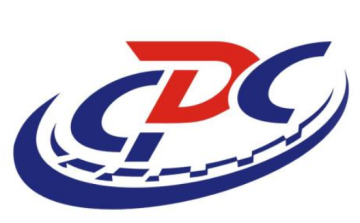 自贡市疾病预防控制中心
Zigong Center For Disease Control and Prevention
（二）消毒操作
1.核心是消毒液的配制。
配制计算见消毒剂计算模板。如：84消毒液配制
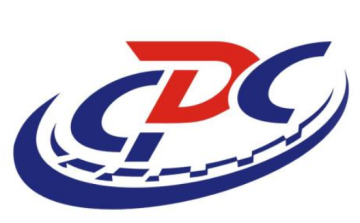 自贡市疾病预防控制中心
Zigong Center For Disease Control and Prevention
（二）消毒操作
2.规范化操作使用。原则是：按消毒药使用说明来进行。
确定消毒对象、消毒剂种类、消毒方法、消毒作用时间等。
注意消毒时注意事项，如重要物品的保护、消毒人员的个人防护、环境及人员保护、完成后消毒器械清洗等。
3.做好消毒记录。免责依据。
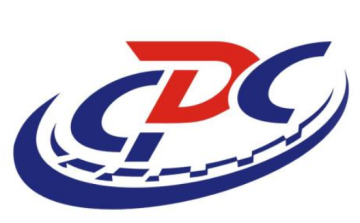 自贡市疾病预防控制中心
Zigong Center For Disease Control and Prevention
（三）口罩使用
1、尽量选用医用级防护口罩，即医用防护口罩、医用外科口罩。选用有医械字号（医疗器械生产许可证编号、医疗器械注册证编号、产品技术要求编号）产品为好。
2、医用级防护口罩微生物的过滤率达95%以上。
3使用时最好每4小时更换，最长不超过8小时。发现湿润、破损等要及时更换。
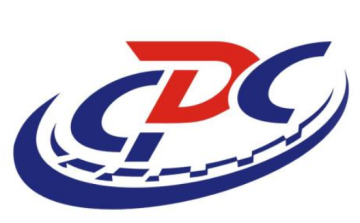 自贡市疾病预防控制中心
Zigong Center For Disease Control and Prevention
（四）水银体温计使用
1、甩下度数。要看水银温度计是否回到35度以下，如果没有，就要使劲甩回去，让水银回到35度刻度以下。
2、腋下测量。放到人的腋窝处，一定要水银头处全部放进去，然后胳膊放下来，全部包住温度计的水银头。等待5分钟，等到温度稳定，水平观测。
3、读数。具体看温度计的方法是：不要握银头，握住玻璃一端，视线和温度计持平，看到一条黑色的粗线，粗线终点就是温度计的度数。
4、清洁消毒保存。
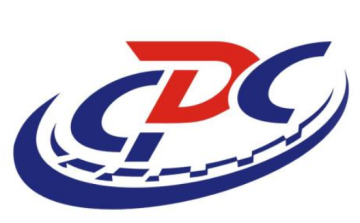 自贡市疾病预防控制中心
Zigong Center For Disease Control and Prevention
谢   谢！